Osteoporosis
Done by :loai Almoghrabi
Definition
Osteoporosis is a disease that weakens bones to the point where they break easily most often bones in the hip backbone spine and wrist 
Osteoporosis also called a silent disease because you may not notice any changes until a bone breaks
Epidemiology
approximately 10 million Americans over the age of 50 have osteoporosis, with a further 34 million at risk of the disease. Osteoporotic fractures in the USA are extremely common, with an estimated 1.5 million suffering fragility fractures each year
More common in women it affects 20%of women aged 50 and over and more common in white than Asian
Types of osteoporosis
Primary osteoporosis is a bone loss that occurs during the normal human aging process. 
Secondary osteoporosis is defined as bone loss that results from specific, well-defined clinical disorders
Other types like :idiopathic juvenile osteoporosis
Signs and symptoms
There typically no symptoms in the early stages of the bone loss but once your bones have been weakend by osteoporosis you might have signs and symptoms that include
Back bain caused by a fractured or collapsed vertebra 
A stopped posture 
A bone that breaks much more easily than expected
 osteoporosis generally doesn’t become clinically apparent until fractures occur
The pain is described variably as sharp nagging or dull and movement may exacerbate pain, in some cases pain may radiate to the abdomen
Pain is accompanied by paravertebral muscle spasm exacerbated by activity and decreased by lying supine 
Acute pain can usually resolves after 4-6 weeks, but in the setting of multiple fractures with severe kyphosis the pain may become chronic
On physical examination
Patients with vertebral compression fractures may demonstrate with acute vertebral fractures point tenderness over the involved vertebra
Thoracic kyphosis with an exaggerated cervical lordosis 
Subsequent loss of lumber lordosis 
A decrease in height of 2-3 cm after each vertebral compression fracture and progressive kyphosis
Patients who have sustained a hip fracture may experience the following:
Diminished hip range of motion Particularly internal rotation and flexion 
External rotation of the involved hip while in the resting position 
Pain in the posterior buttock anterior thigh and/or medial knee during weight-bearing
Causes of accelerated bone loss
Decreased physical activity
 inadequate nutrition 
Hormone deficiency 
Drugs (Many drugs like steroids and aromatase inhibitors cause bone loss, while thiazide diuretics can minimize bone loss) 
 vitamin D deficiency 
 hyperthyroidism, hyperparathyroidism
Tumors like multiple myeloma
Risk factors
Lifestyle and factors related to the patients that contribute to risk of osteoporosis :
Age 
Maternal history of hip fracture 
Current smoking 
Falls
 sedentary lifestyle 
Major depression   
Low calcium intake The average adult needs 1,000 mg of calcium per day. The amount increases to 1,200 mg per day for women over the age of 50 and men over the age of 71
Prevention
1 nutrition
2 life style 
Smoking cessation and limited alcohol consumption 
 balanced diet with adequate ca and vit D 
Regular exercise program 
Between 30-60 min 3-4 times /week
Note: supplementing vitamin d is probably more important than supplementing ca because ca supplement not demonstrate fracture risk reduction 
And additional ca has been linked to elevated risk of CAD
Investigation
CBC
Ca, P
Creatinine 
TSH
 25 hydroxy-vit D
PTH
Diagnosis
All women aged 65 years or older
Men aged 70 years or older In postmenopausal women and men over age of 50 if come with clinical risk factor
DEX-A
It’s gold standard for assessment  of BMD
Two beams of different energy are directed at the patient the difference in absorption beams by the pt is recorded to quantify the amount of bone mineral content   

  BMD is computed at lumber spine L1-4 femoral neck hip 

Advantage :higher precision, minimal radiation exposure and rapid scanning time Disadvantage: non portability and cost
Bone densitometry reports a T score (the number of standard deviations above or below the mean BMD for sex and race matched to young’s control)
Z score comparing the patient with a population adjusted for age as well as for sex amd race) used in : 
Men younger than 50 years 
Children
 premenopausal women
National osteoporosis foundation 
NOF guideline for BMD screening of postmenopausal women 
All women aged 65 years or older 
Younger menopausal women with one more risk factor
Family history of osteoporosis
Current smoking 
Personal history of low trauma fracture 
Low body weight less than 58kg 
Other conditions for which BMD testing is appropriate like evidence of osteopenia in x Ray or to monitor responses to treatment
A T-score within 1 SD (+1 or -1) of the young adult mean indicates normal bone density. A T-score of 1 to 2.5 SD below the young adult mean (-1 to -2.5 SD) indicates low bone mass. A T-score of 2.5 SD or more below the young adult mean (more than -2.5 SD) indicates the presence of osteoporosis
Treatment
Bisphosphonates are usually the first choice for osteoporosis treatment. These include: Alendronate (Fosamax), a weekly pill. Risedronate (Actonel), a weekly or monthly pill 
Bisphosphonates inhibit osteoclast activity, it bind to hydroxyapatite bone to decrease resorption reduce risk of hip fracture for example Alendronate and risedronate reduce risk of hip fracture by 30-50%
Is rarely described in children except in skeletal fragility like inflammatory bone condition idiopathic juvenile osteoporosis) 
Bone Resorption   
involves the removal of hard bone tissue by osteoclasts followed by the laying down of new bone cells by osteoblasts
Bisphosphonates
Side effects
 hypocalcemia 
Nausea 
Esophagitis 
Photosensitivity  
Osteonecrosis of the jaw 
And if you use it more than 5 years may increase risk of atypical femur fracture risk
Raloxifene
Partial agonist and antagonist on estrogen receptor is selectively bind to estrogen receptor on bone so inhibit bone resorption  
Give for prevention and treatment 
Decreased risk of vertebral fractures
Decrease total cholesterol level and LDL 
Reduce incidence of invasive breast cancer
Side effects :
Increase risk of thromboembolic event
Increase risk of vasomotor symptoms
Calcitonin
This hormone inhibits osteoclastic bone resorption
Used to treat osteoporosis in women at least 5 years postmenopausal who not use estrogen 
Reduce incidence of vertebral fractures 
Used in acute osteoporotic fractures because it produces analgesic effect  
It has two forms:
Nasal spray may cause nasal congestion and rhinitis 
Injectable form have GI side effects
Teriparatide
Reduce both vertebral and non vertebral fractures 
But unfortunately it’s very expensive
 require daily sc injection 20 mic/d in the thigh or abd 
But it’s use limited to 2 years only because there’s long term effect like hepatotoxicity  reduced HDL 
Elevated LDL cholesterol 
Contraindicated in children and adolescent with growing bone and pts With paget disease
Estrogen
Used for prevention of osteoporosis
Reduce vasomotor and vaginal atrophic changes 
There’s risk of coronary heart disease breast cancer stroke
Thank you
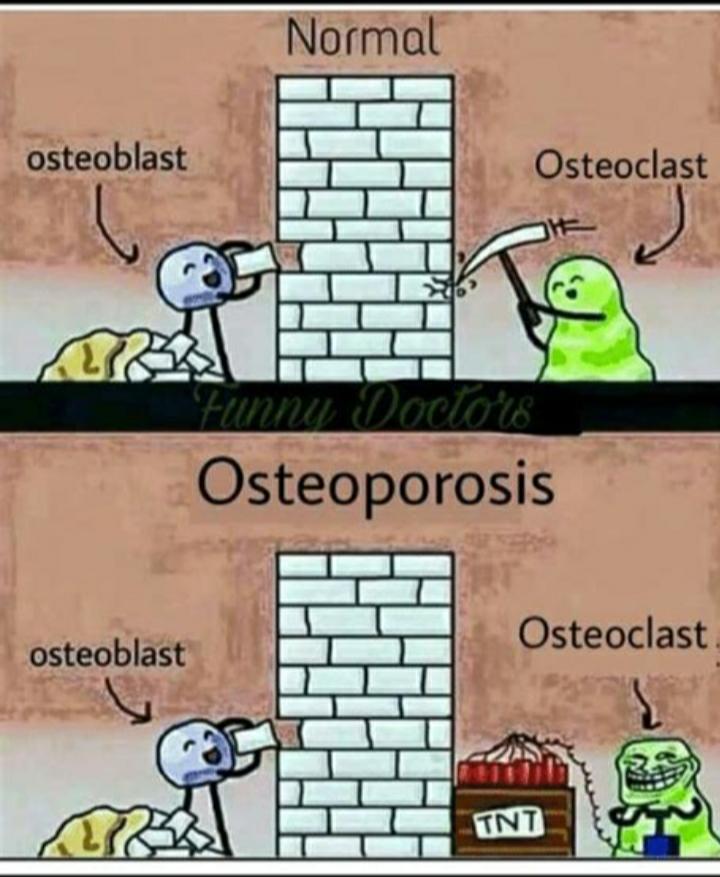